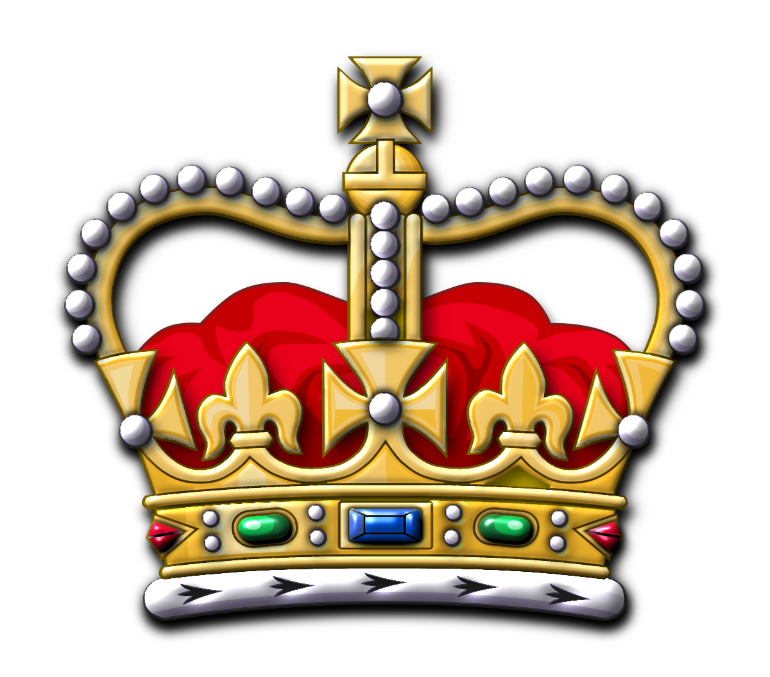 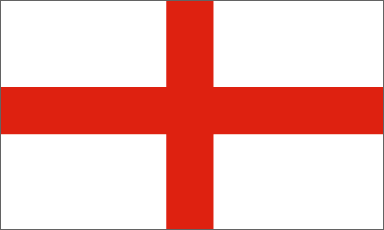 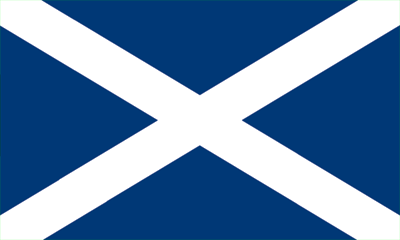 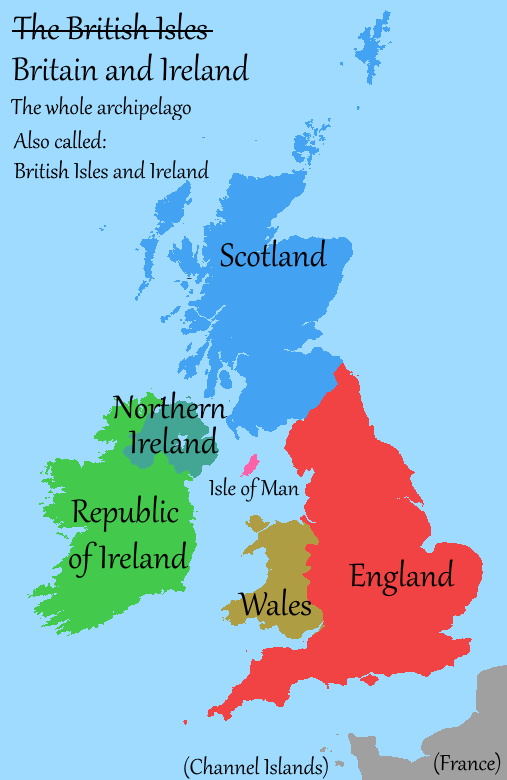 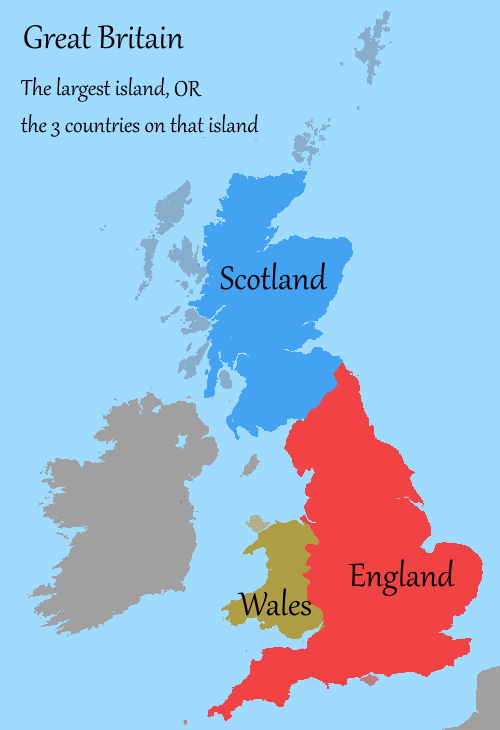 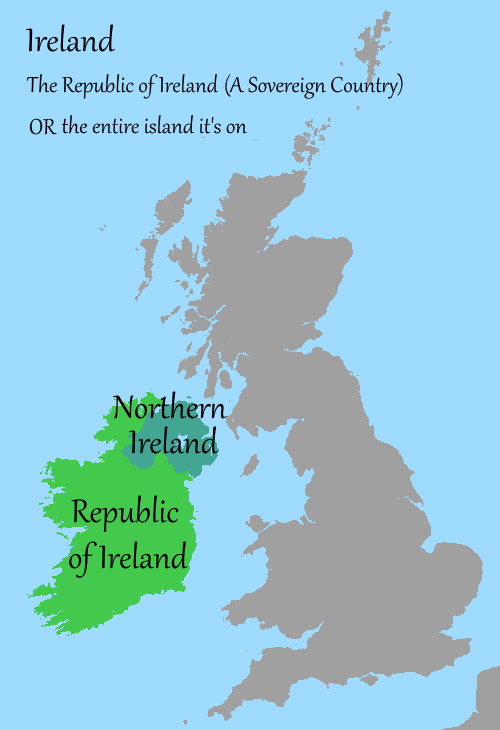 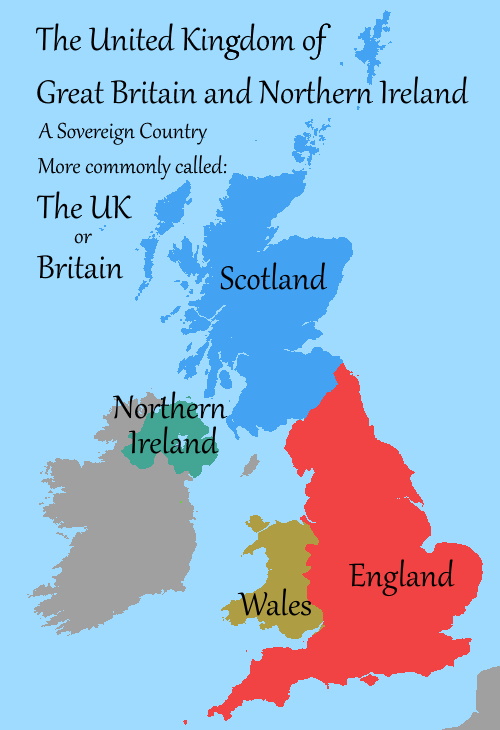 Magna Carta - 1215
Document signed by King John at Runnymede
Limited the power of the King over the nobles
The origin of English law and liberty
Considered the forerunner of the US Constitution and Bill of Rights
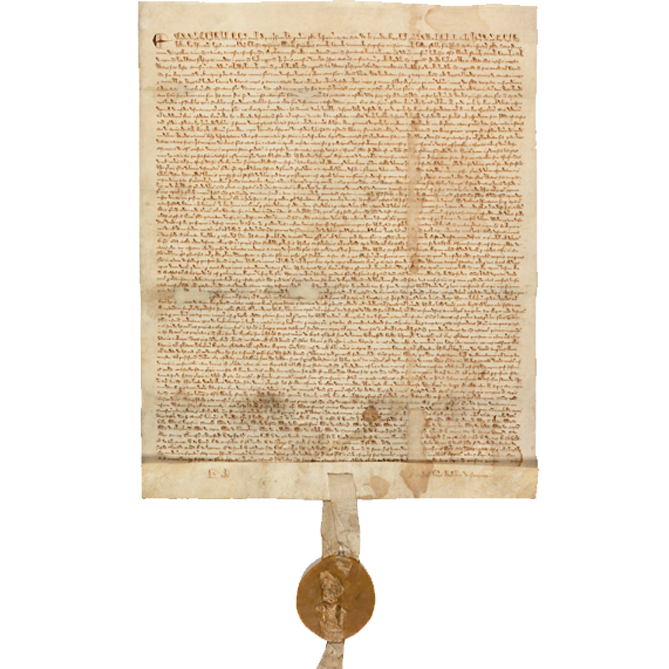 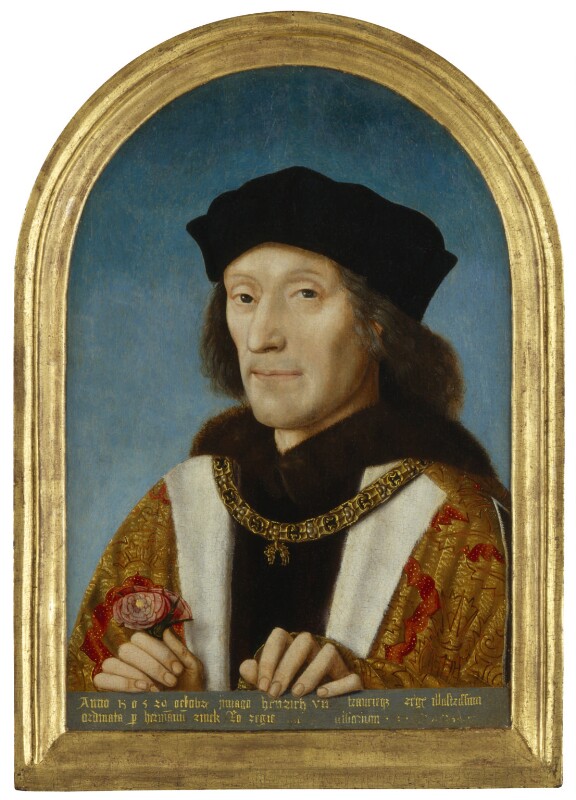 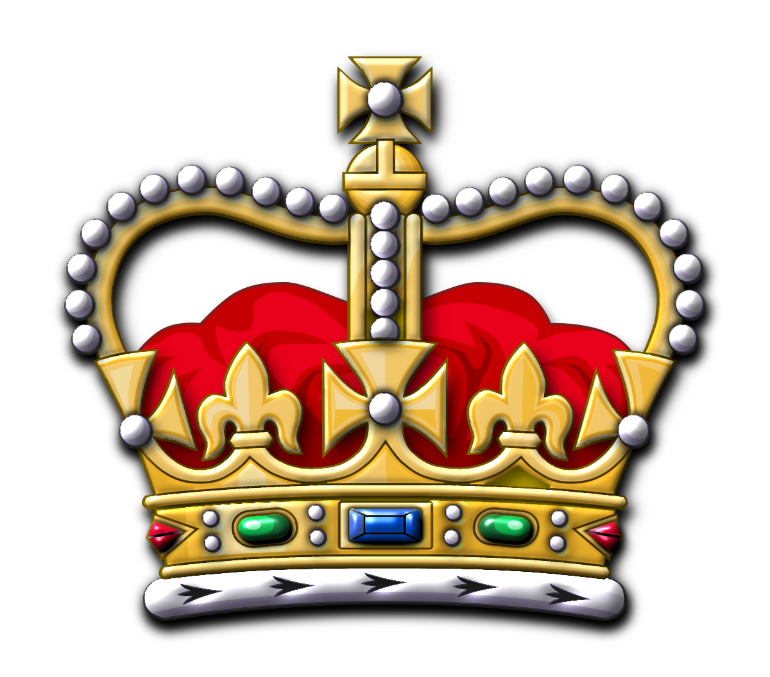 John Cabot
Giovanni Caboto
(And his son Sebastian)
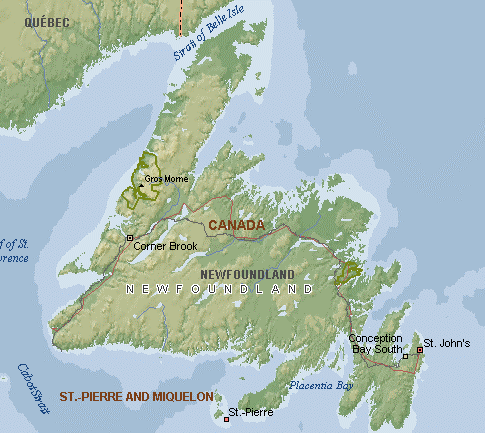 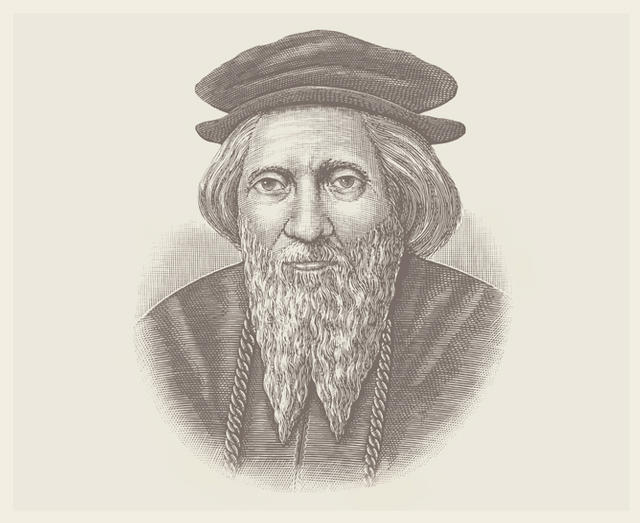 Discovered Newfoundland in 1497
English fishing grounds (mostly cod), but few permanent settlements until 1620s.
Walter Raleigh
Francis Drake
English “sea dog” who also sailed to California and circumnavigated the globe.
Set up “Lost Colony” of Roanoke
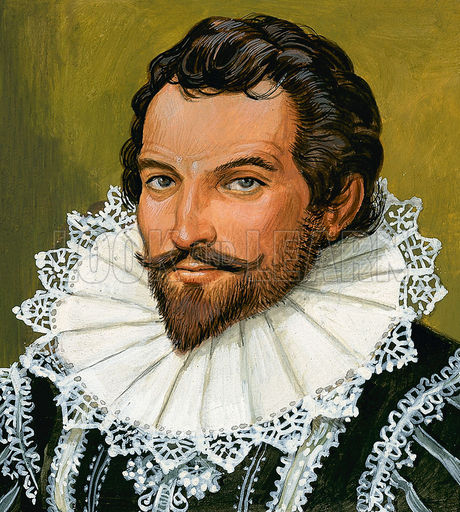 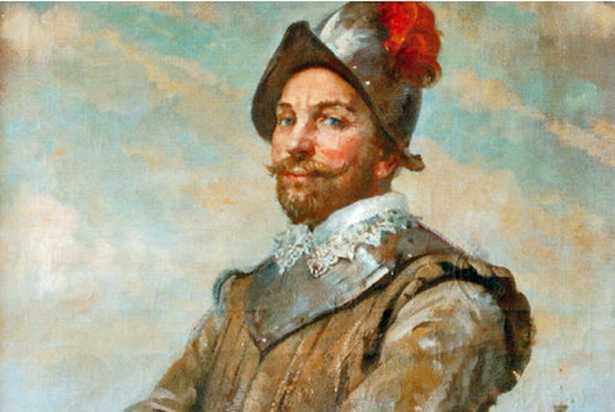 Henry VIII“Henry the Eighth, by the Grace of God, King of England, France and Ireland, Defender of the Faith and of the Church of England and also of Ireland in Earth Supreme Head”
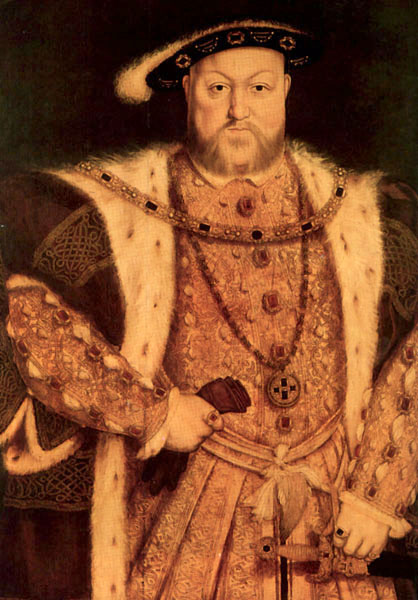 Reign:  1509-1547
Notes: 
Founder of the Anglican Church
Had 6 wives – killed 2
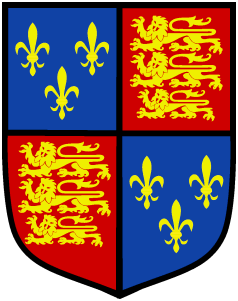 Catherine of Aragon – Wife #1
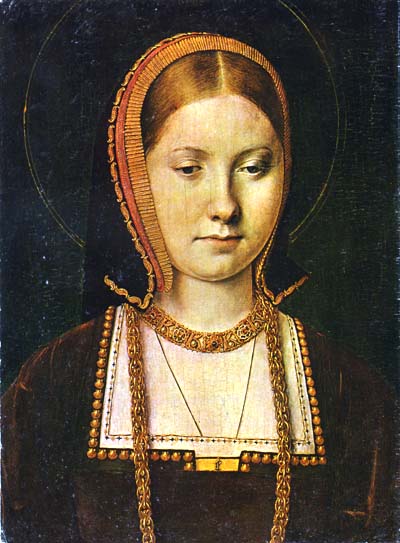 Anne Boleyn – Wife #2
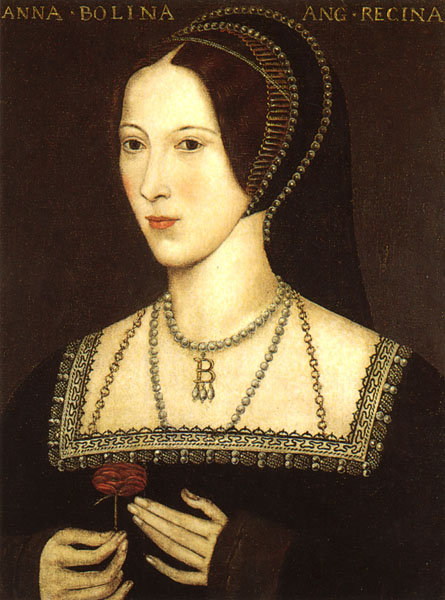 Jane Seymour – Wife #3
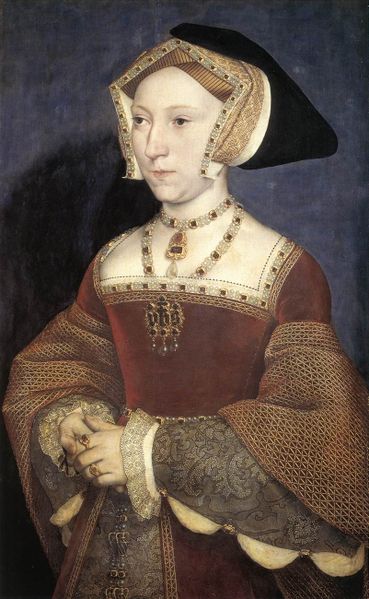 Anne of Cleves – Wife #4
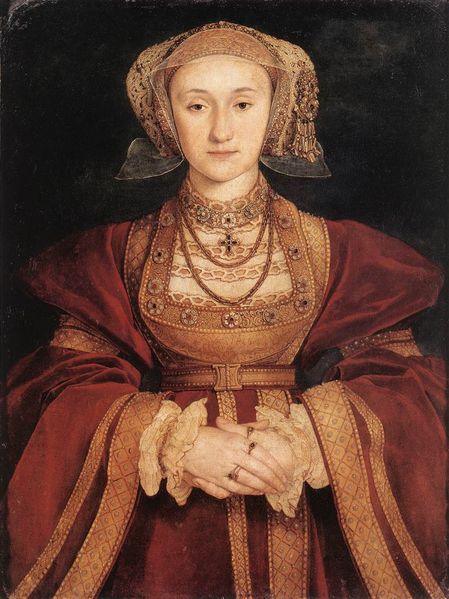 Catherine Howard – Wife #5
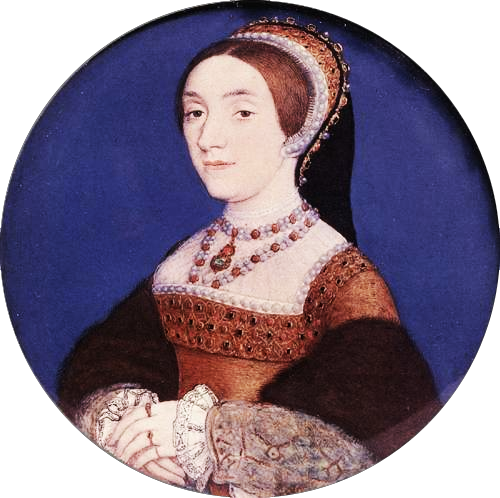 Catherine Parr – Wife #6
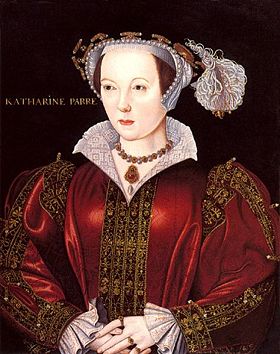 Edward VI“Edward the Sixth, by the Grace of God, King of England, France and Ireland, Defender of the Faith and of the Church of England and also of Ireland in Earth Supreme Head”
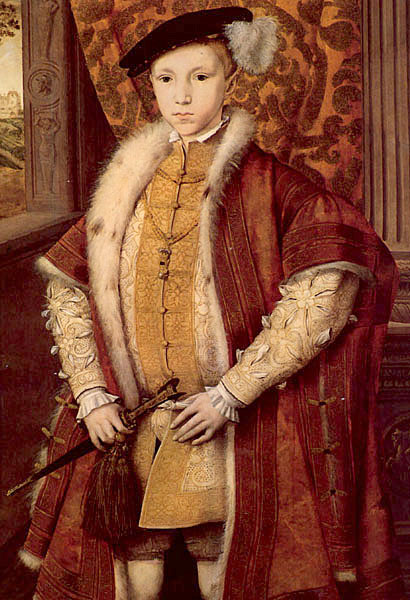 Reign:  1547-1553
Notes: 
Sickly, died at age 15
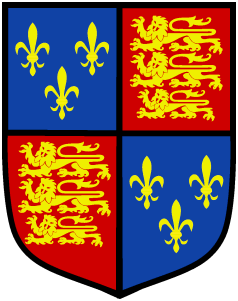 Mary I“Mary, by the Grace of God Queen of England, Spain, France, Jerusalem, both the Sicilies and Ireland, Defender of the Faith, Archduke of Austria, Dukes of Burgundy, Milan and Brabant, Count of Habsburg, Flanders and Tyrol”
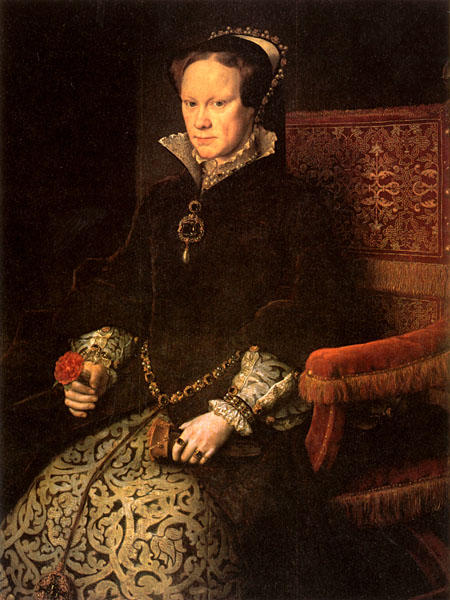 Reign:  1553-1558
Notes: 
Persecuted Anglicans; known as “Bloody Mary”
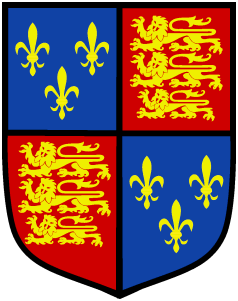 Elizabeth I"Elizabeth, by the Grace of God, Queen of England, France and Ireland, Fidei defensor, etc."
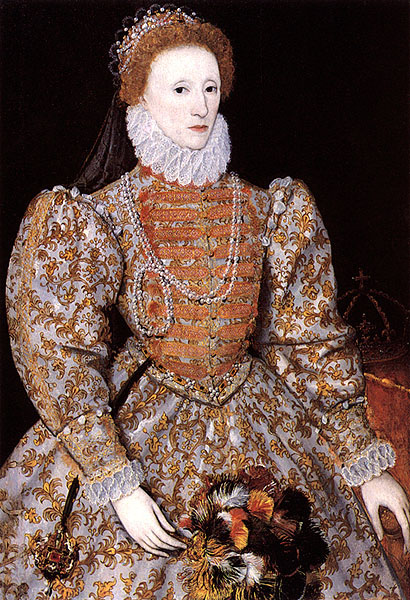 Reign:  1558-1603
Notes: 
Defeated Spanish Armada 
“The Virgin Queen” died without an heir
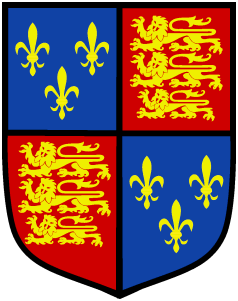 The Spanish Armada - 1588
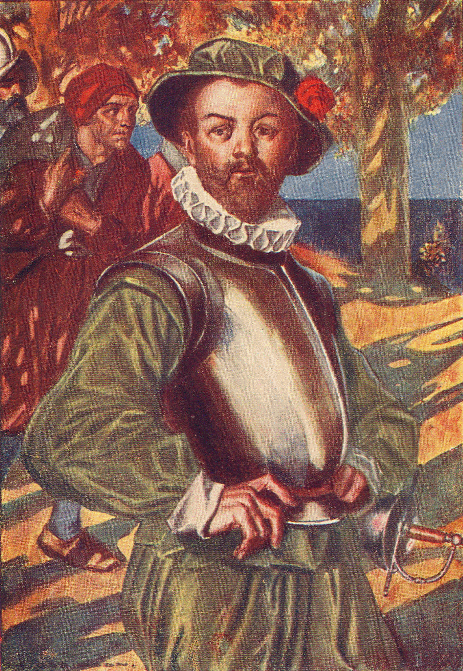 -The Catholic Spanish attempt to conquer Protestant England 
-The invasion fails, and Spanish Navy is destroyed.
-Opens up New World to non-Spanish colonization.
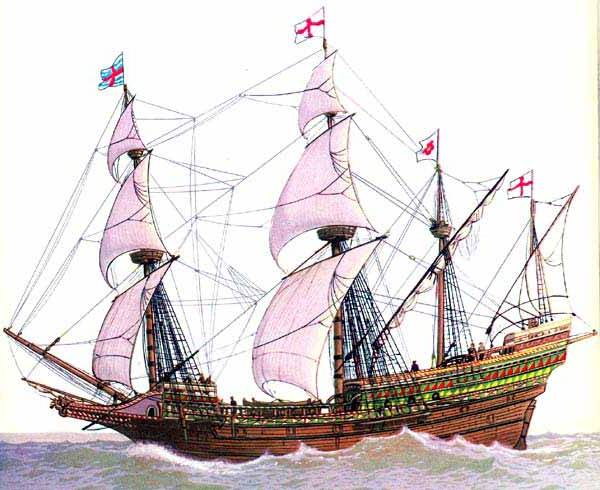 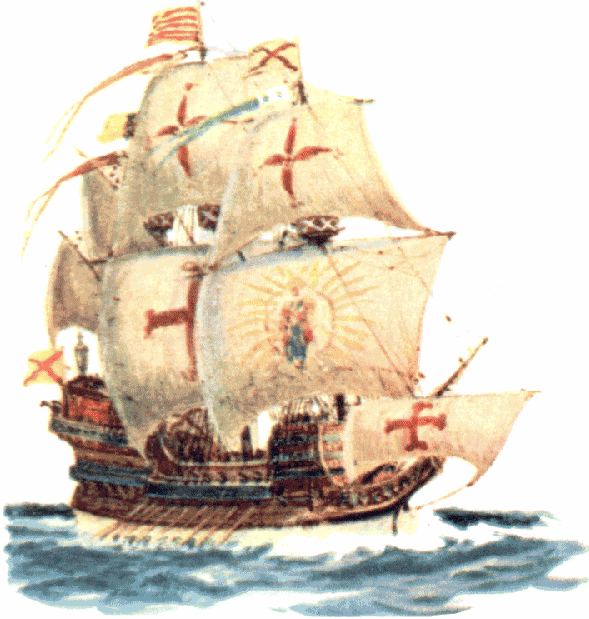 We gave the Spanish a sound drubbing!
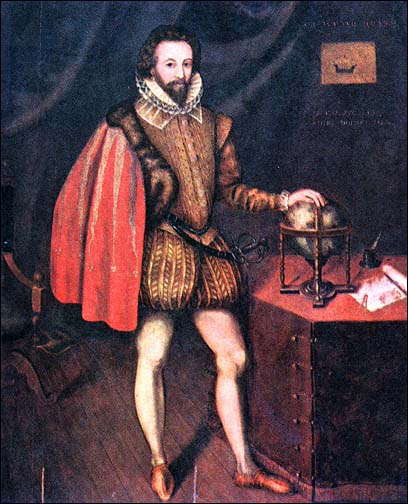 Sir Walter Raleigh
To earn Queen Elizabeth’s favor, decided to colonize America
Named his colony “Virginia” in her honor
Later executed by James I
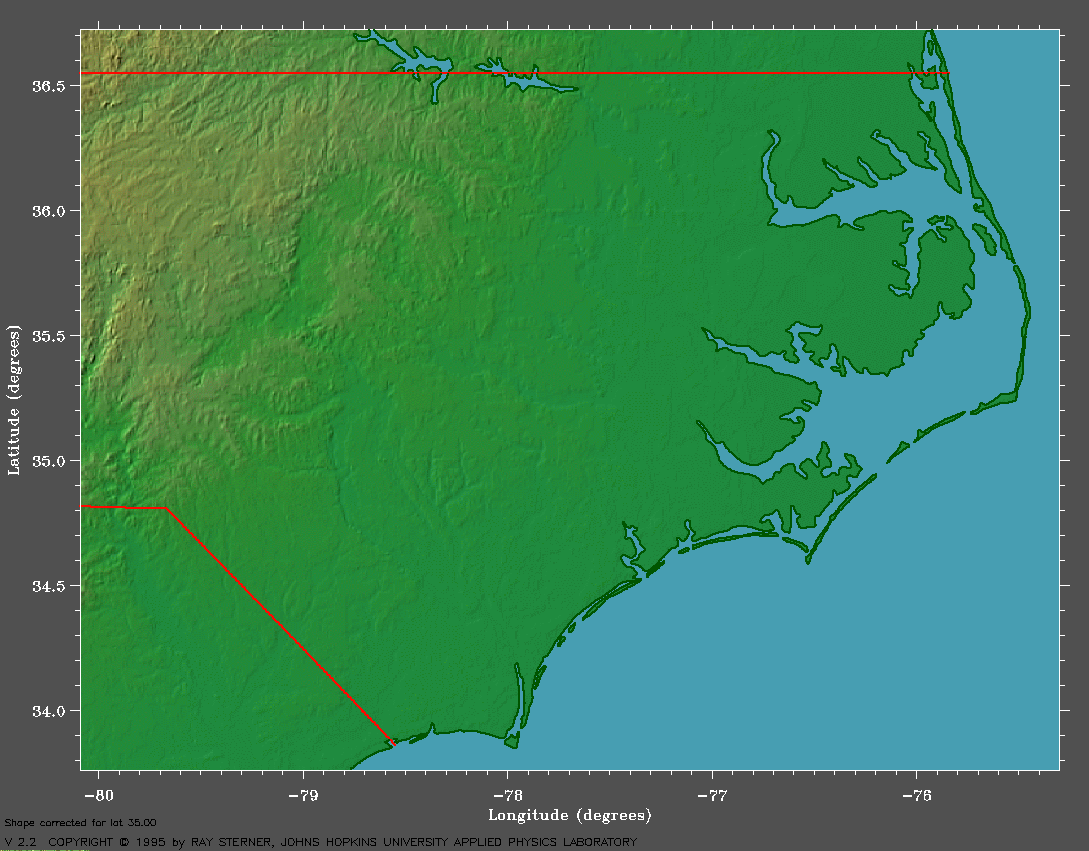 Roanoke – The Lost Colony
Sir Walter Raleigh sent 100 settlers in 1585, but they returned home
120 Settlers travel in 1587, but the settlement disappears within the next 3 years.
CROATOAN
May have been destroyed by the Spanish
May have been hit by a plague
May have been destroyed by Indians
May have sailed for home, but lost at sea
May have joined the local Hatteras Indians
James I"James, King of England, Scotland, France and Ireland, Defender of the Faith, etc."
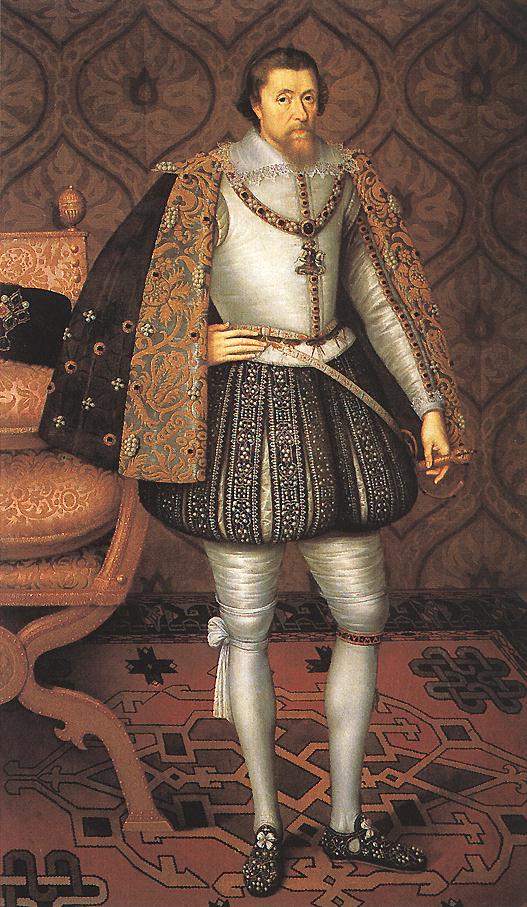 Reign:  1603-1625
Notes: 
United thrones of England and Scotland
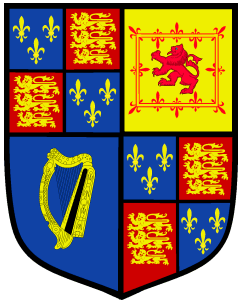 VIRGINIA
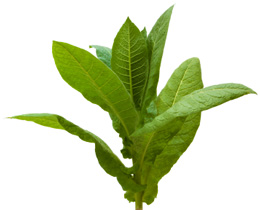 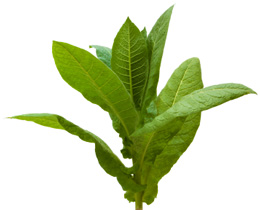 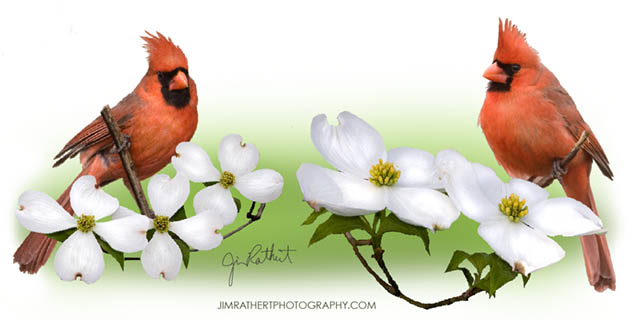 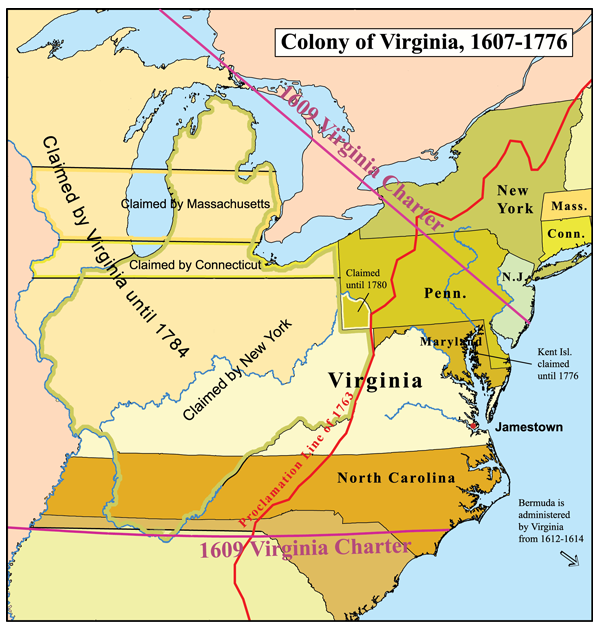 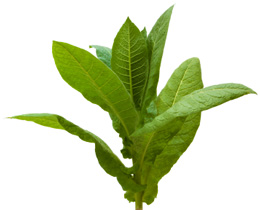 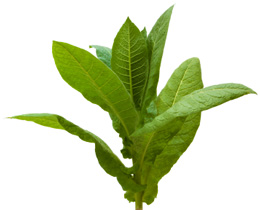 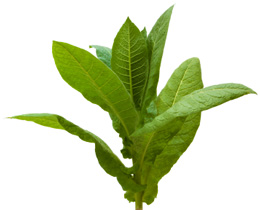 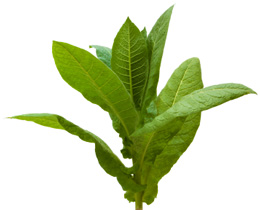 VIRGINIA
Founded: 1607
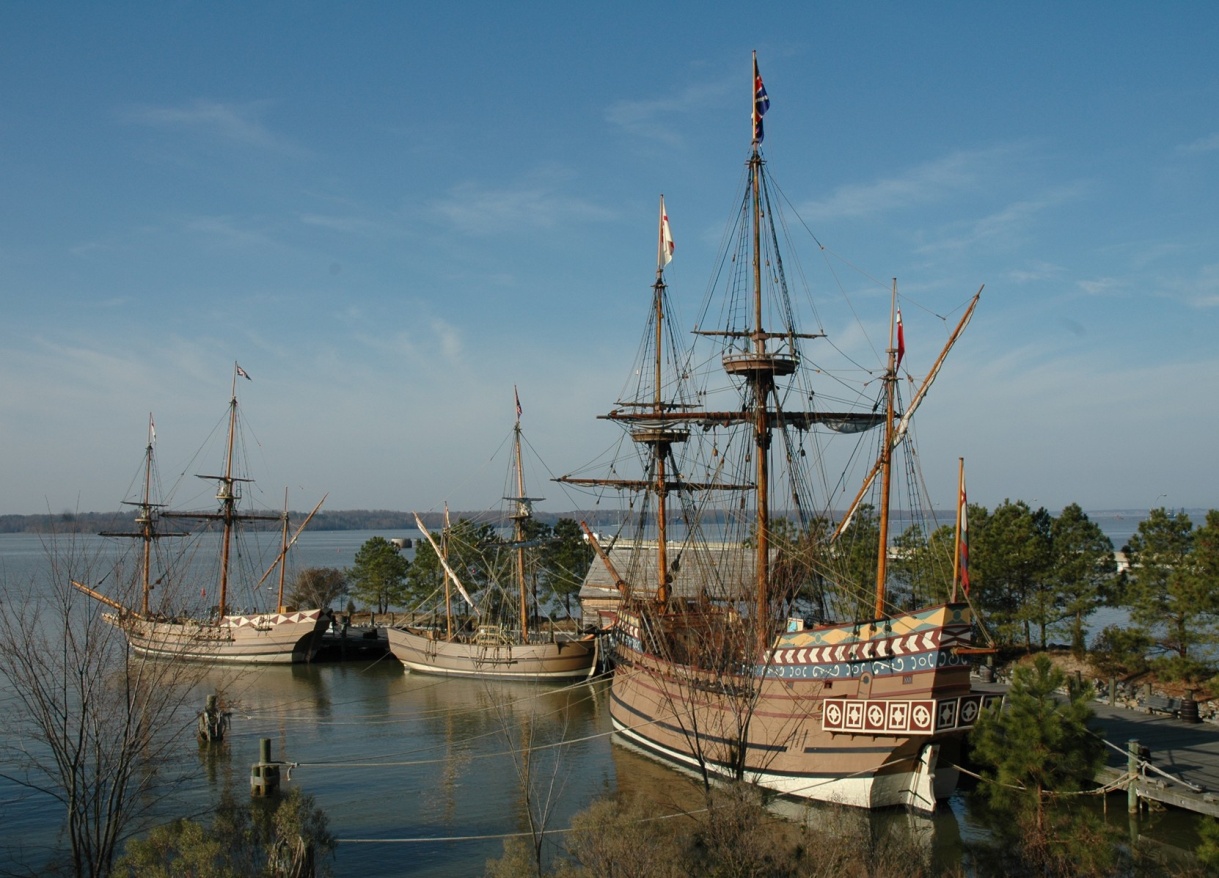 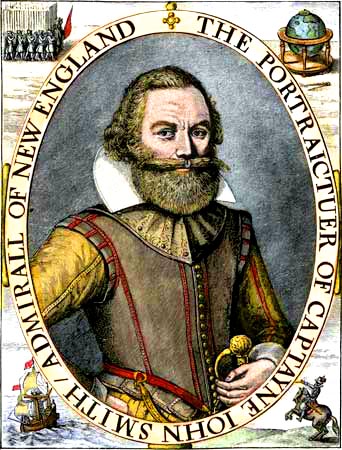 Founder: The Virginia Company (a joint stock company) and John Smith
VIRGINIA
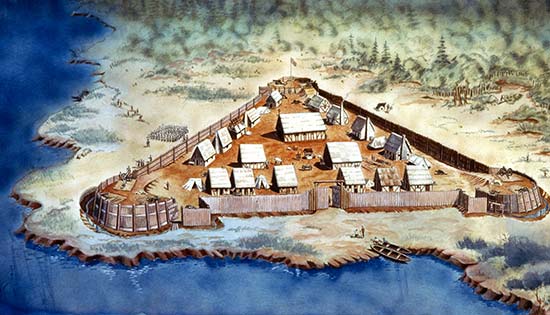 Reason:   To start a successful English colony in America, get rich (gold?)
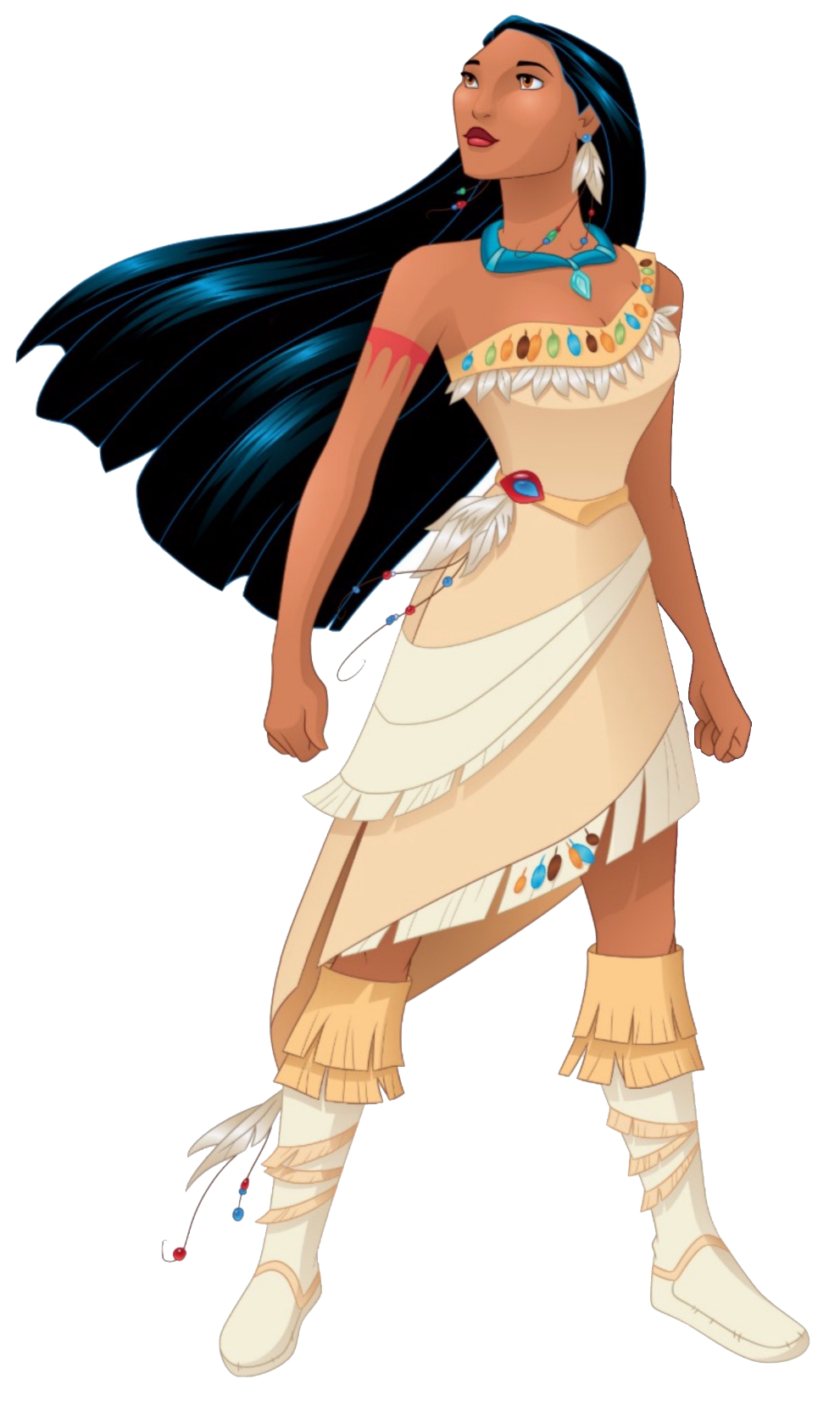 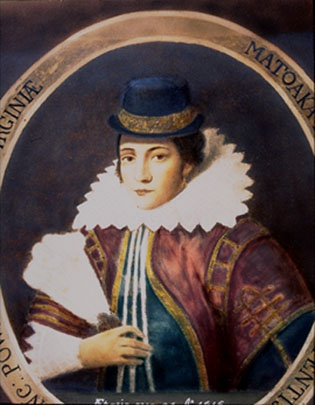 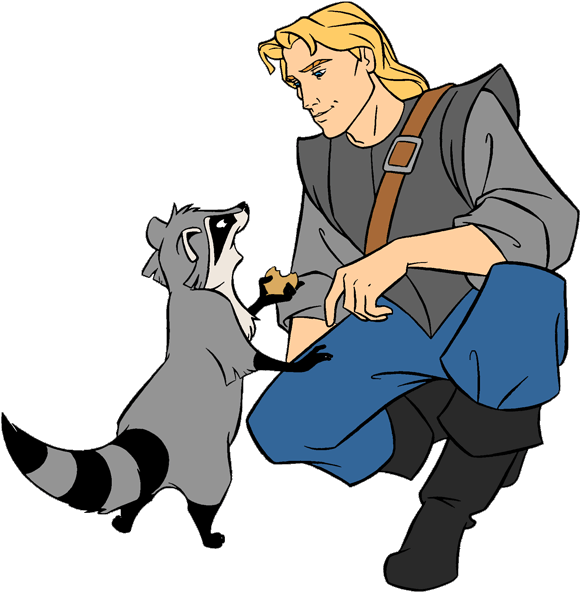 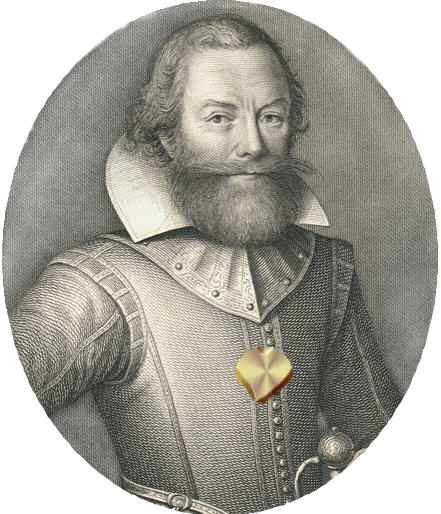 St. Augustine vs. Jamestown
Jamestown
-48 gentlemen
-12 tradesmen
-5 carpenters
-7 soldiers
-1 preacher
-6 councilors
 11 Laborers
15 “other”
Whatever supplies are left on the boat
St. Augustine
-100 farmers
-100 sailors
-300 soldiers
-Supplies for 1 year
-500 settlers (including women, children, tradesmen)
-12 priests
-100 horses
-200 calves
-400 hogs
-400 sheep
Jamestown Notes
First “successful” English colony in the New World

The colony lost 440 of 500 original settlers by 1610, especially during “The Starving Time.”

In 1612, tobacco was introduced by John Rolfe – this made the colony successful. His wife was Pocahontas.

1619: First House of Burgesses is elected, the representatives of the people who made laws for the colony. This is the first elected assembly in America – representative government.

1619, the colony imported the first African slaves in English America.
VIRGINIA
Capital:  Jamestown, later Williamsburg
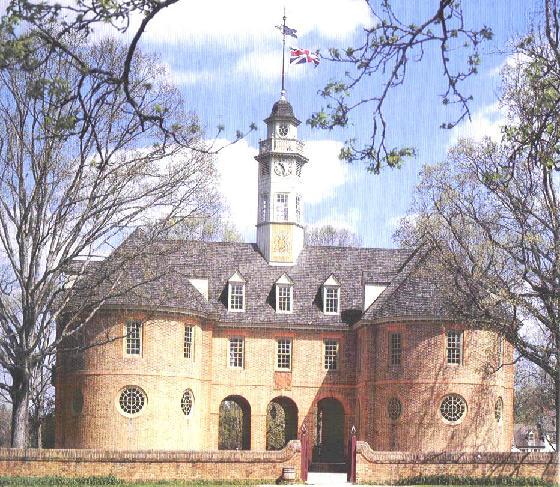 VIRGINIA
Colony type: Originally Charter, later Royal
Charter/Corporate: Run by a charter or rules given by the Crown. 
Royal: Run directly by the Crown, using a Royal Governor. 
Proprietary: Ruled by the property owner.
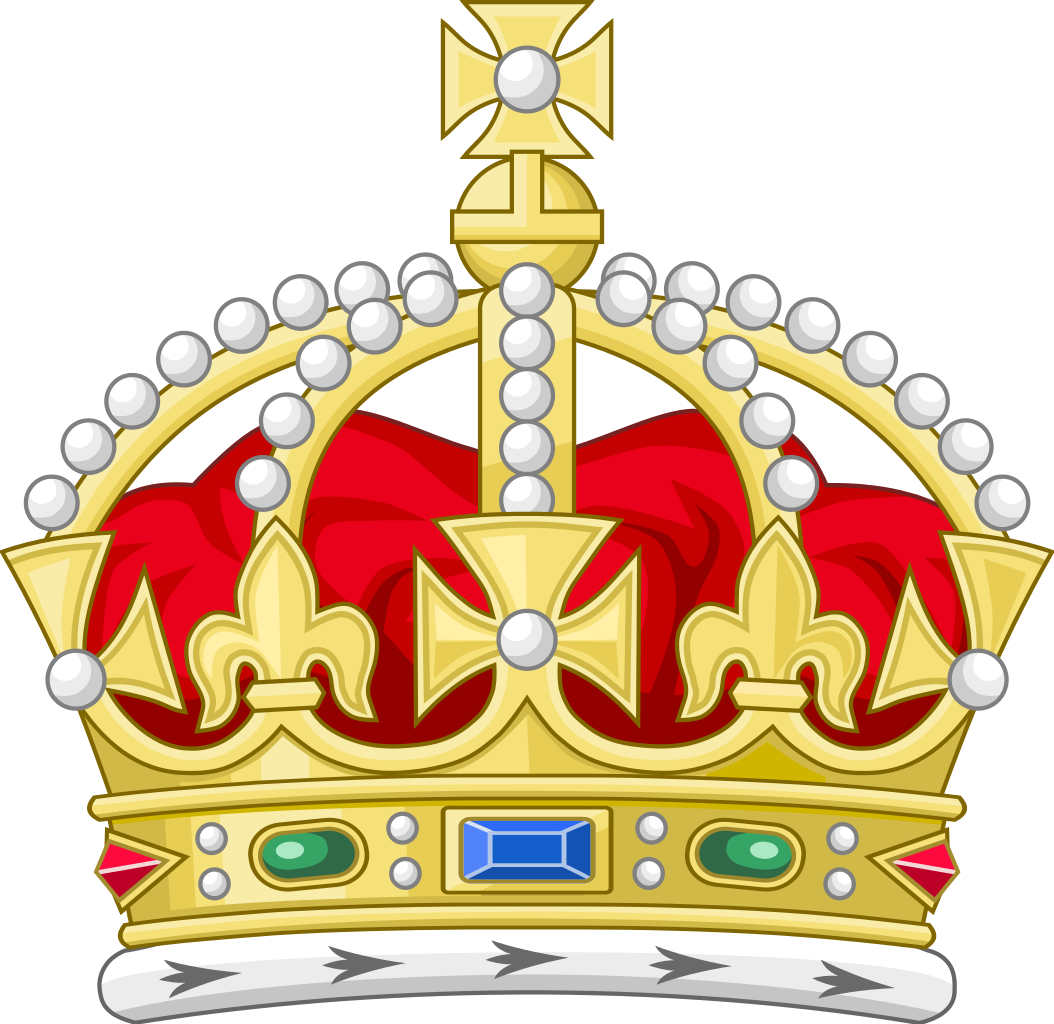 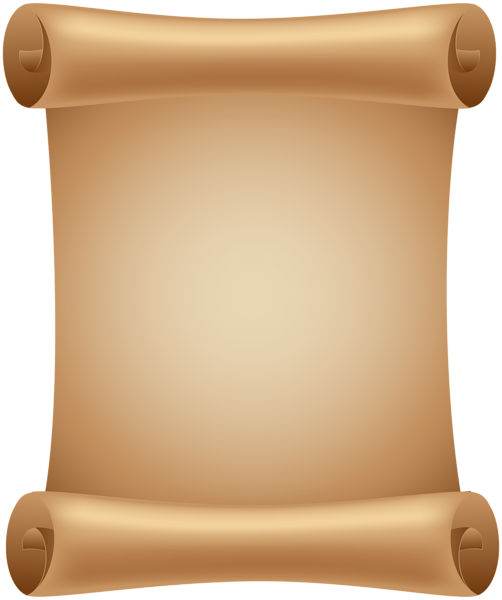 Virginia Colony
VIRGINIA
Name:   For Queen Elizabeth 
                                (The “Virgin Queen”)
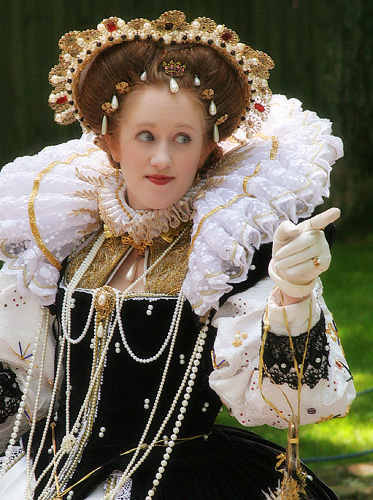 Keep your snarky comments about my nickname to yourselves.
VIRGINIA
Agriculture & Economy:
Tobacco (introduced by John Rolfe)
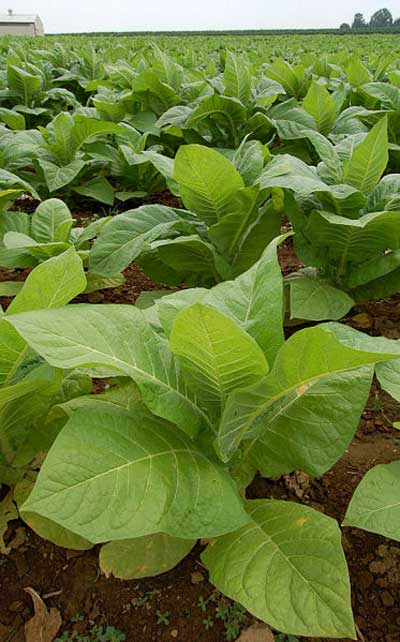 John Rolfe
Rebecca Rolfe 
(AKA, Pocahontas)
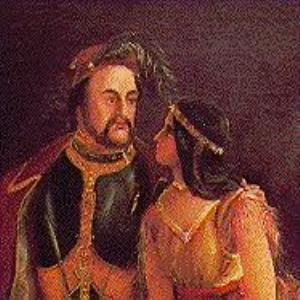 VIRGINIA
Other Terms:
Bacon’s Rebellion: Nathaniel Bacon and western, rural Virginia farmers against the royal governor Sir William Berkeley (1676) and his planter-class followers.
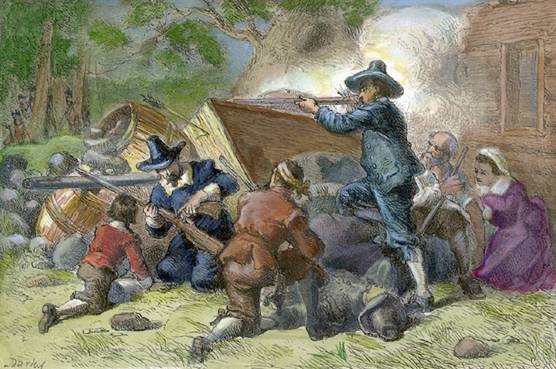 VIRGINIA
Other Terms:
Indentured servants: people who volunteered to work for someone for 4-7 years in return for passage to America and a fresh start after the term of the indenture.
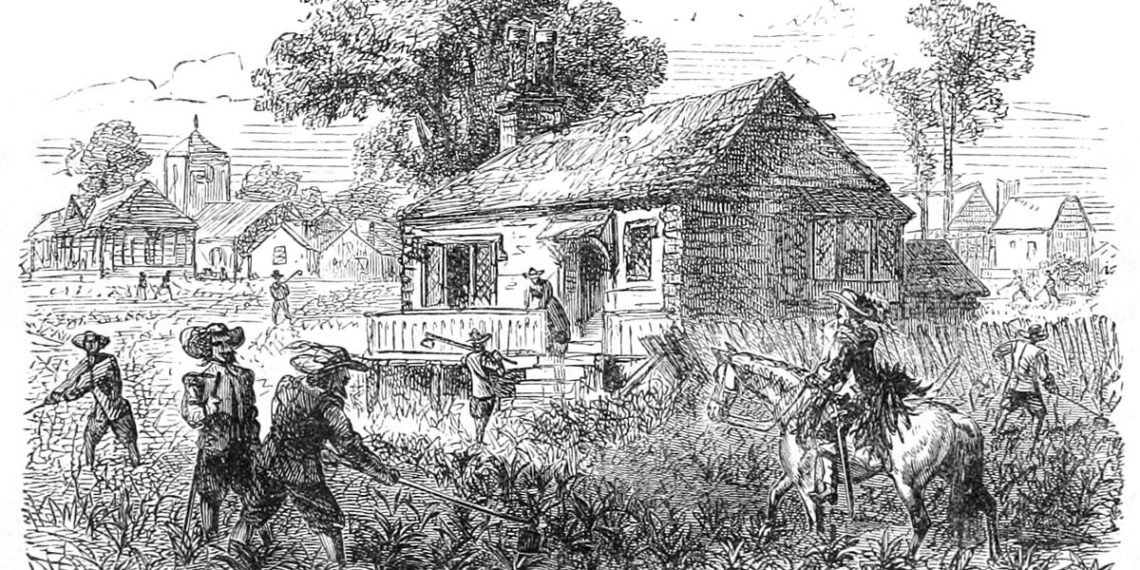 VIRGINIA
Other Terms:
Headright system: Attempt by Virginia to lure more settlers – 50 acres of land to anyone who immigrated or if you paid for the immigration of another.
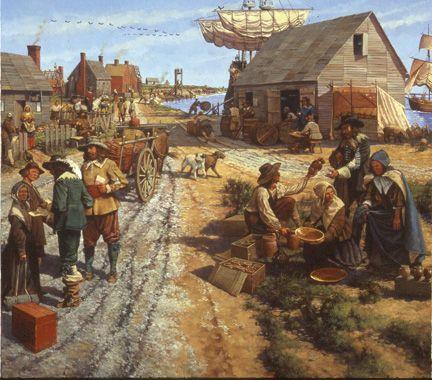 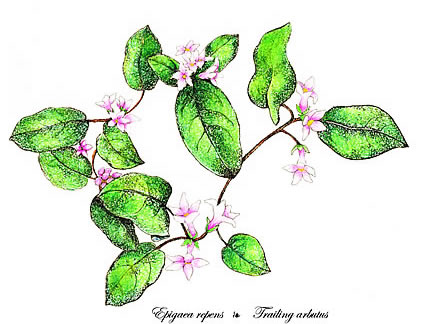 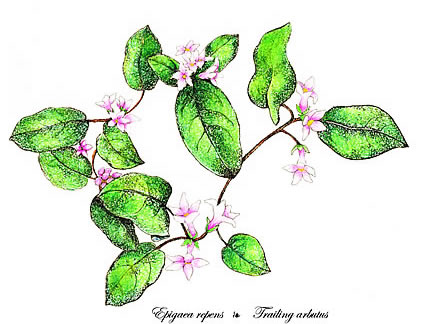 Plymouth
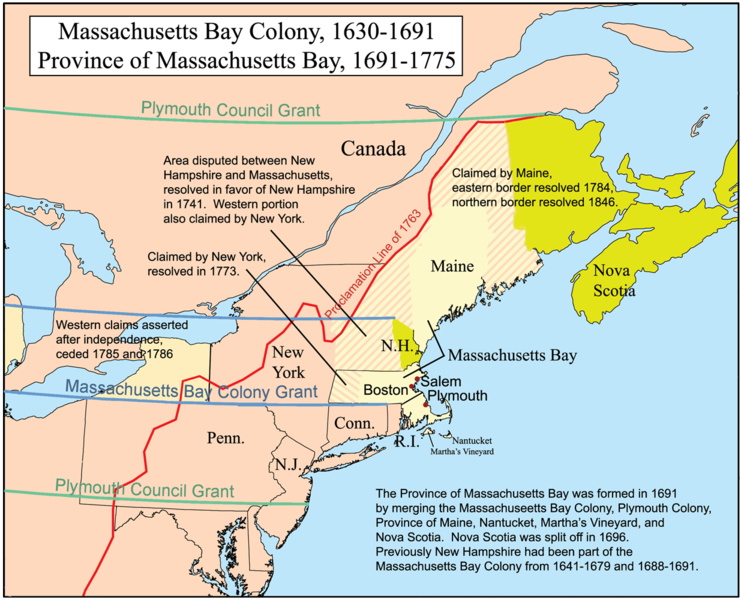 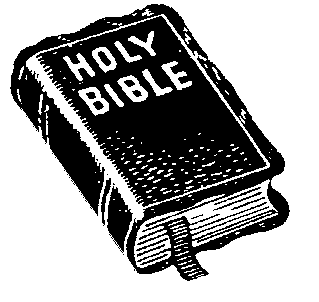 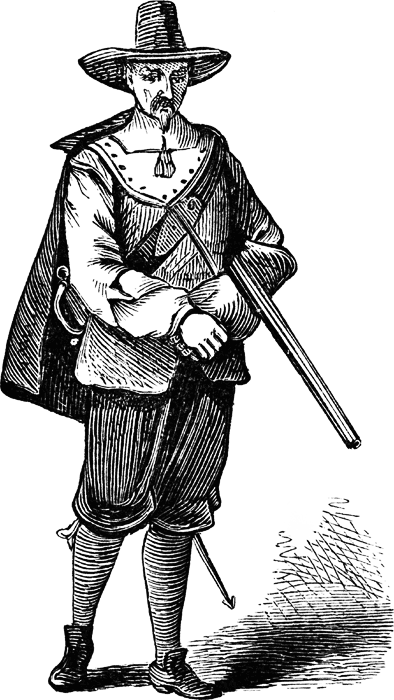 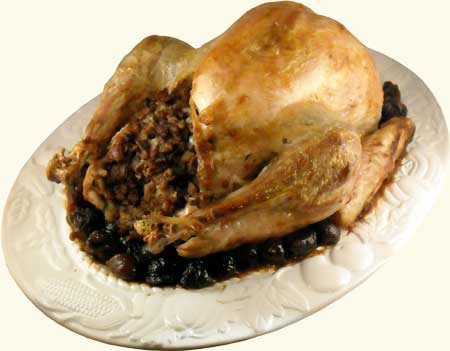 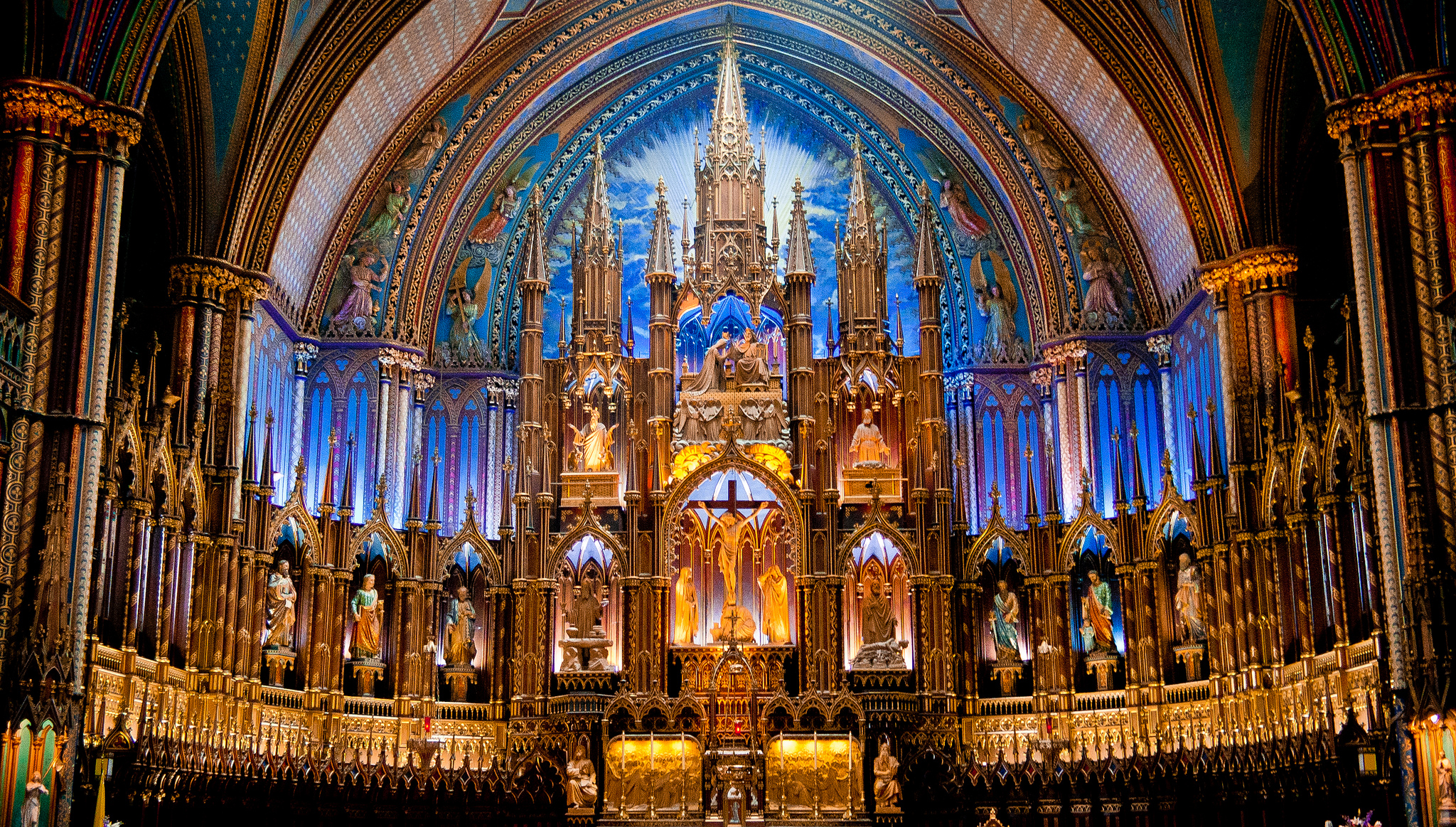 Catholics
I like statues, fancy ornamentation, stained glass, and the authority of the Pope.
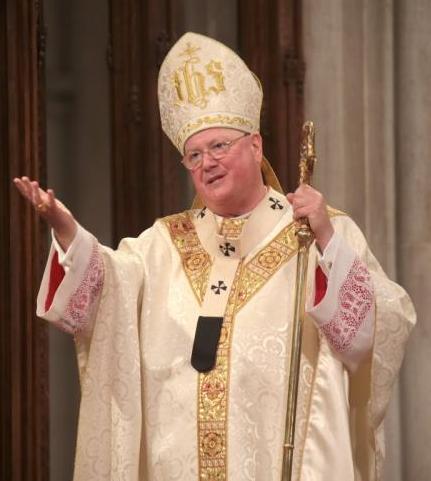 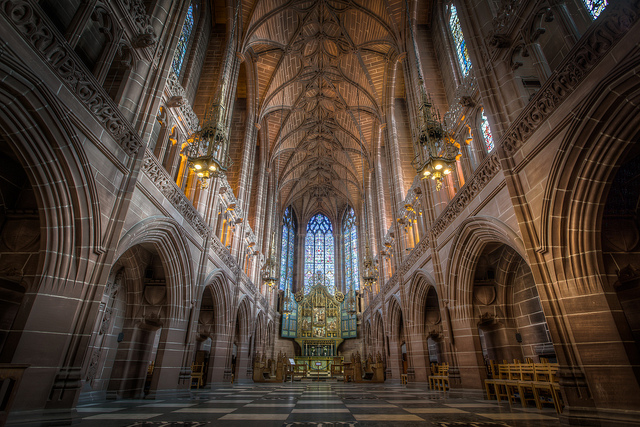 Anglicans
I like most of the stained glass, and statues, like the Catholics. Except for that Pope thing.
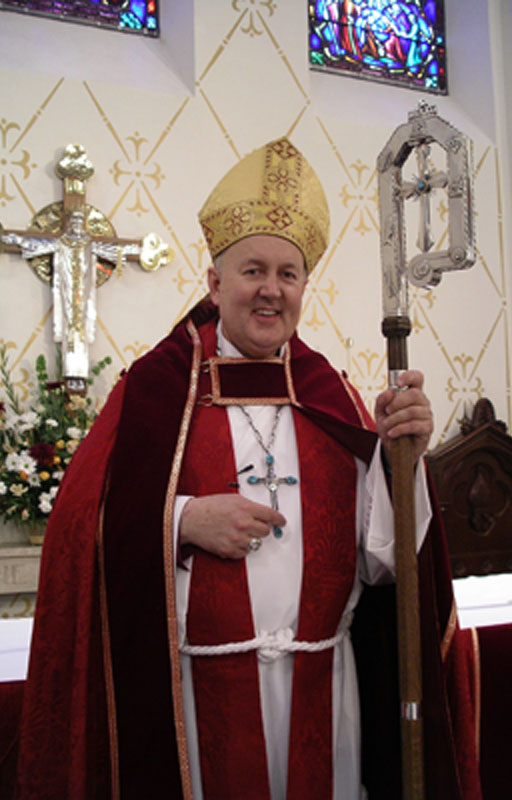 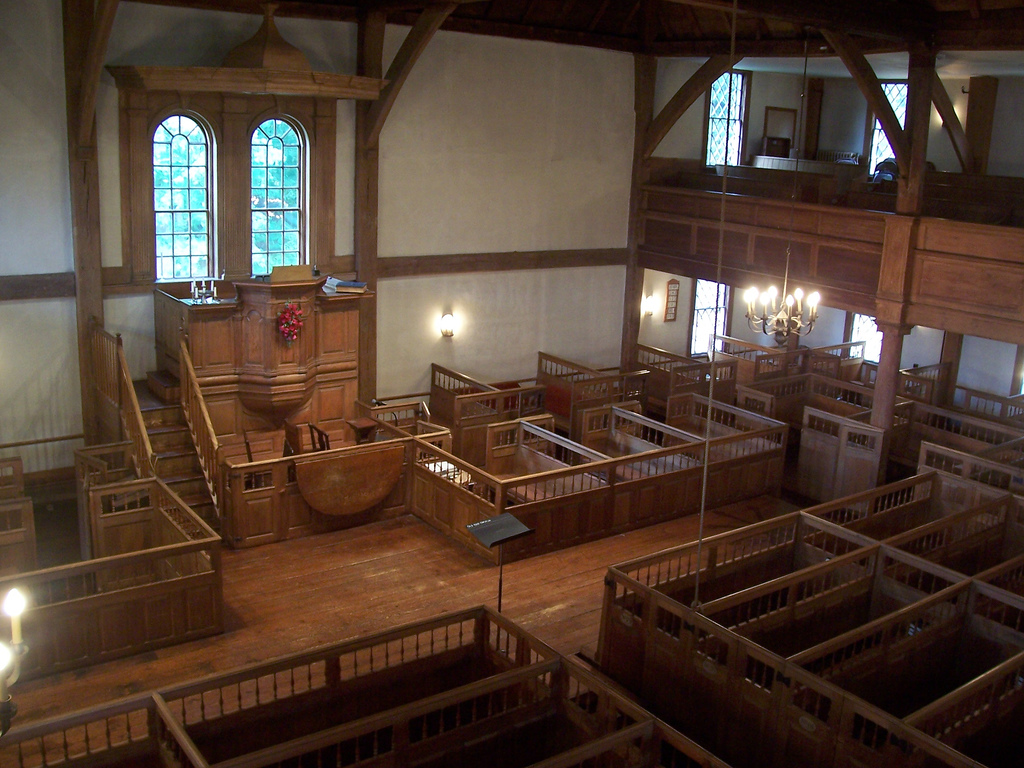 Puritans
I hate fancy stuff in church – but I want to PURIFY the Church from within.
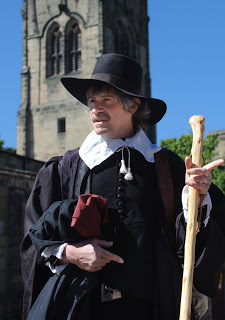 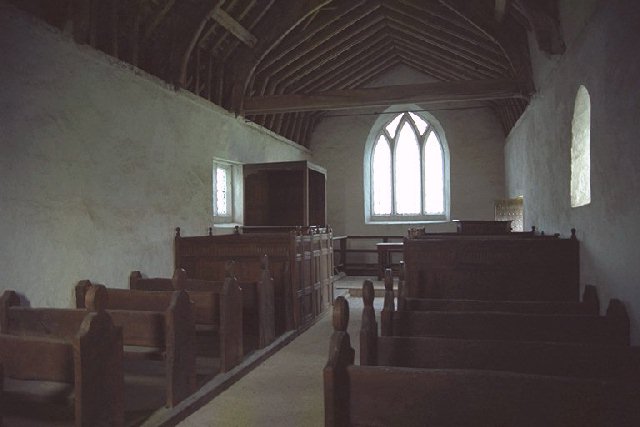 Separatists
I hate fancy stuff, and want nothing to do with the Anglicans OR Puritans.
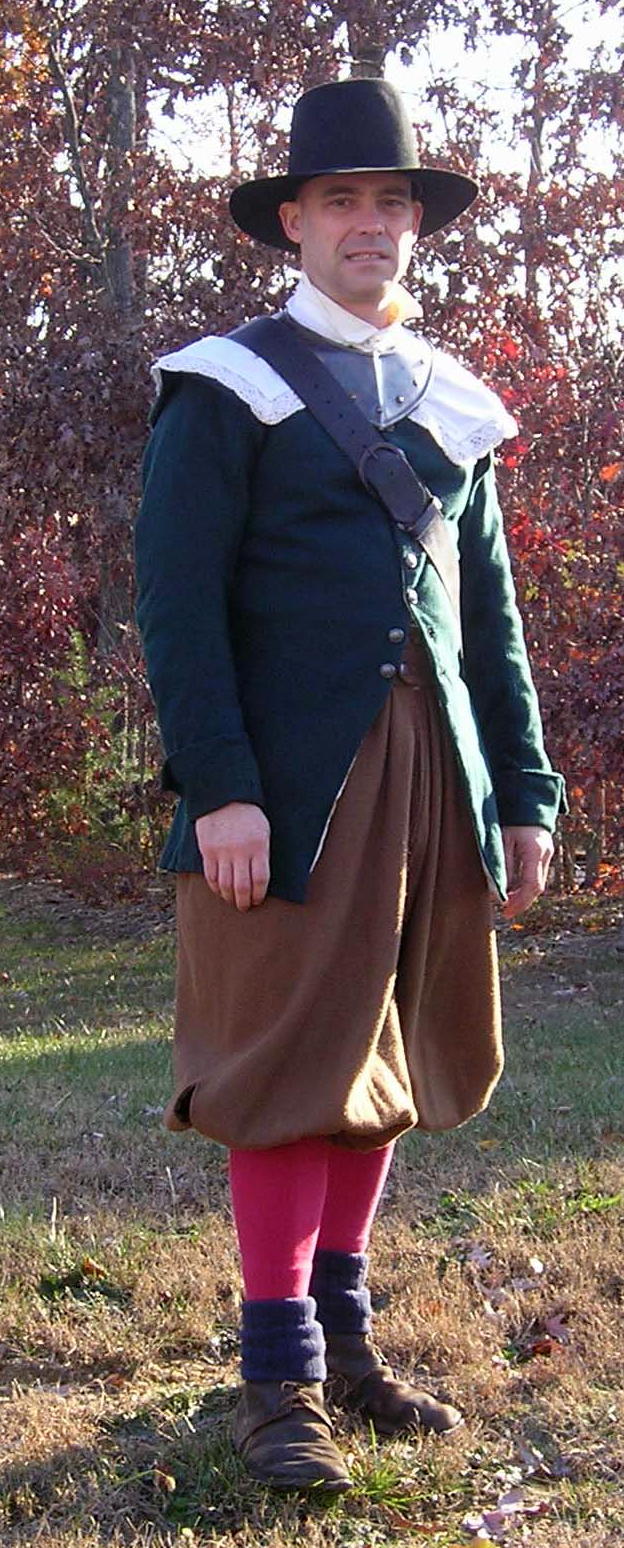 The Pilgrims
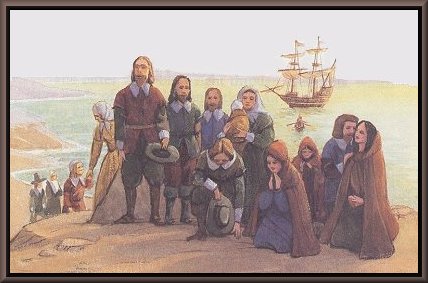 Were “Separatists” -  not Pilgrims

Originally fled persecution in England for the Netherlands, but feared their children would grow up “Dutch”
The Mayflower
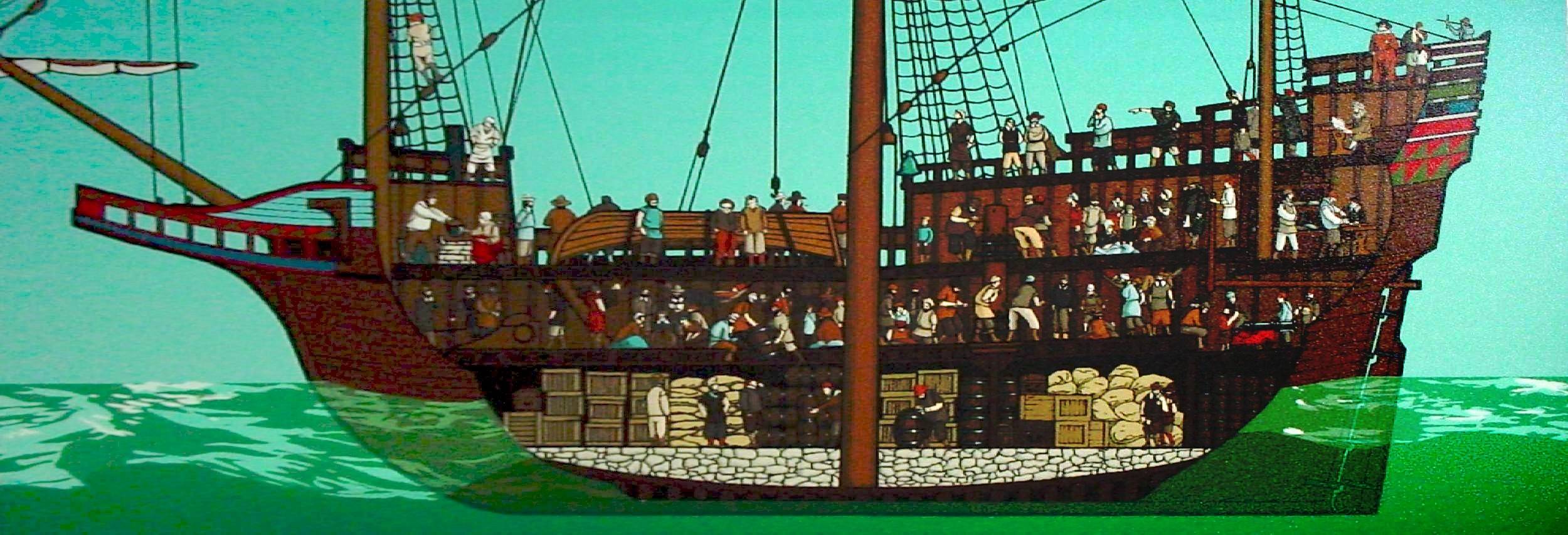 100 feet long
-25 feet wide
Crew of 25-30
Additional 102 passengers
Journey of 66 days
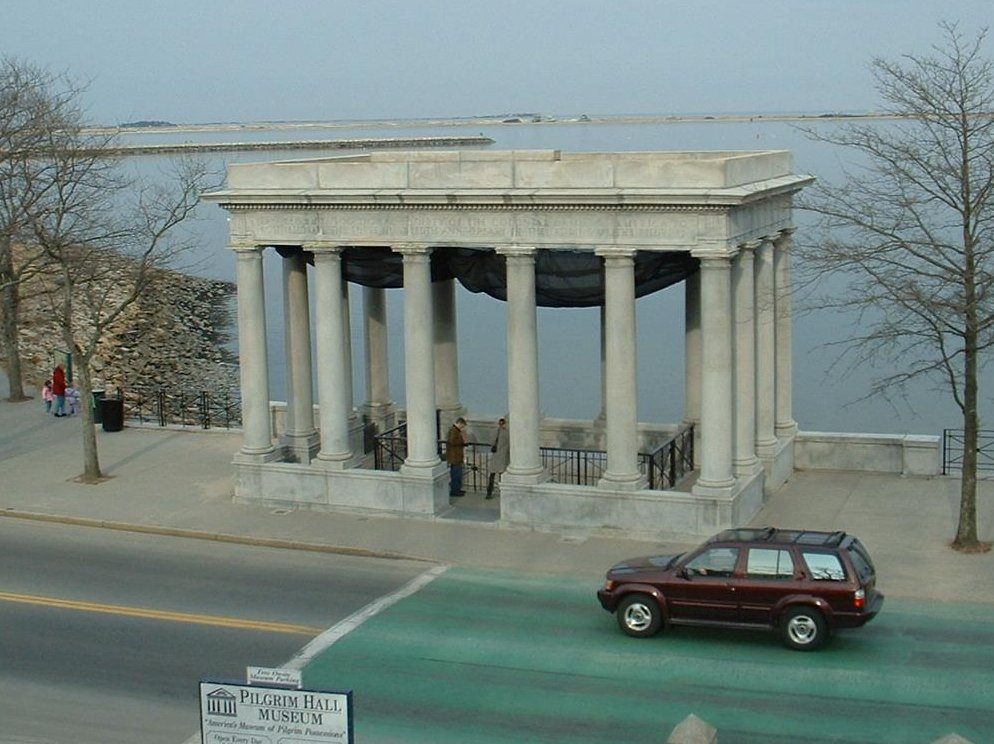 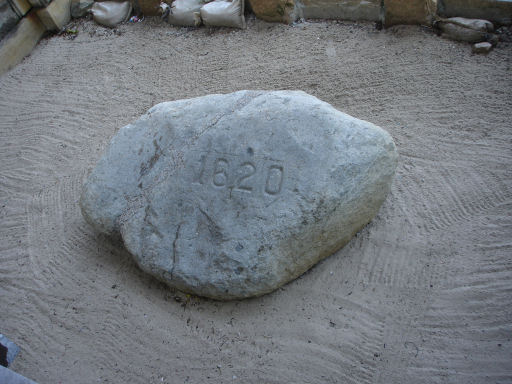 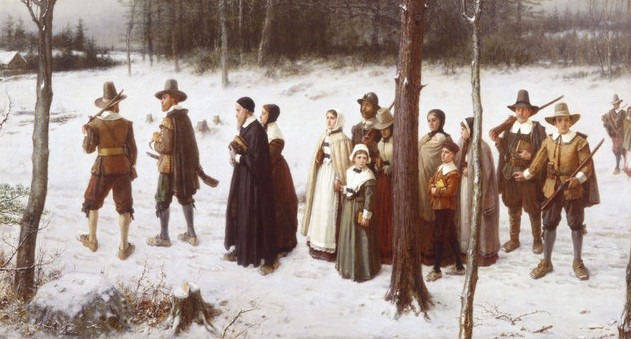 Half of the “Pilgrims” die the first year, but are aided by Squanto, Samoset, and the nearby Wampanoag tribe (Leader: Massasoit)
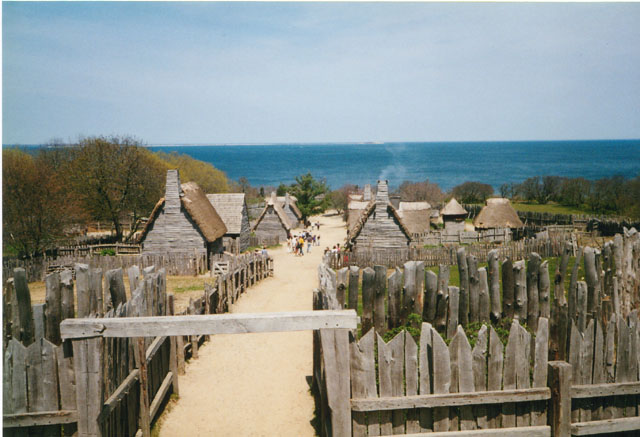 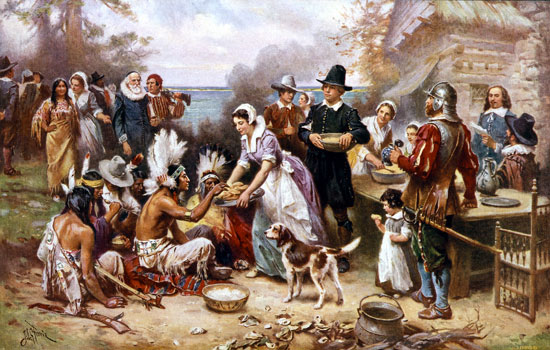 - “First Thanksgiving” held in 1621 – probably as a harvest festival, not a day of Thanksgiving
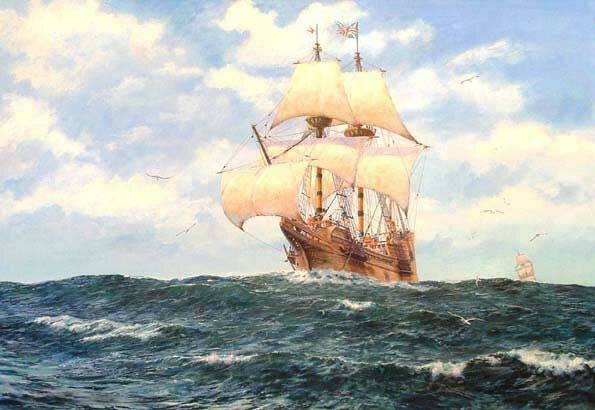 Plymouth
Founded: 
1620
Founder: 
The Separatists – Future leader: William Bradford
Plymouth
Reason: 
Religious Freedom for Separatists
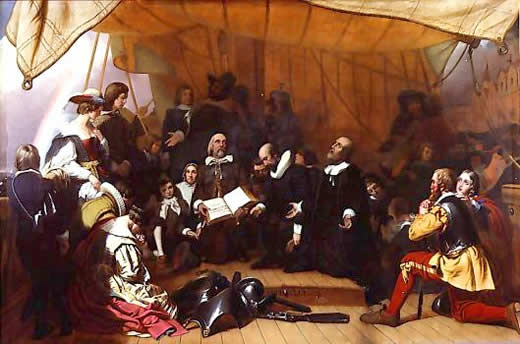 We just want to be left alone!
Plymouth
Capital: Plymouth
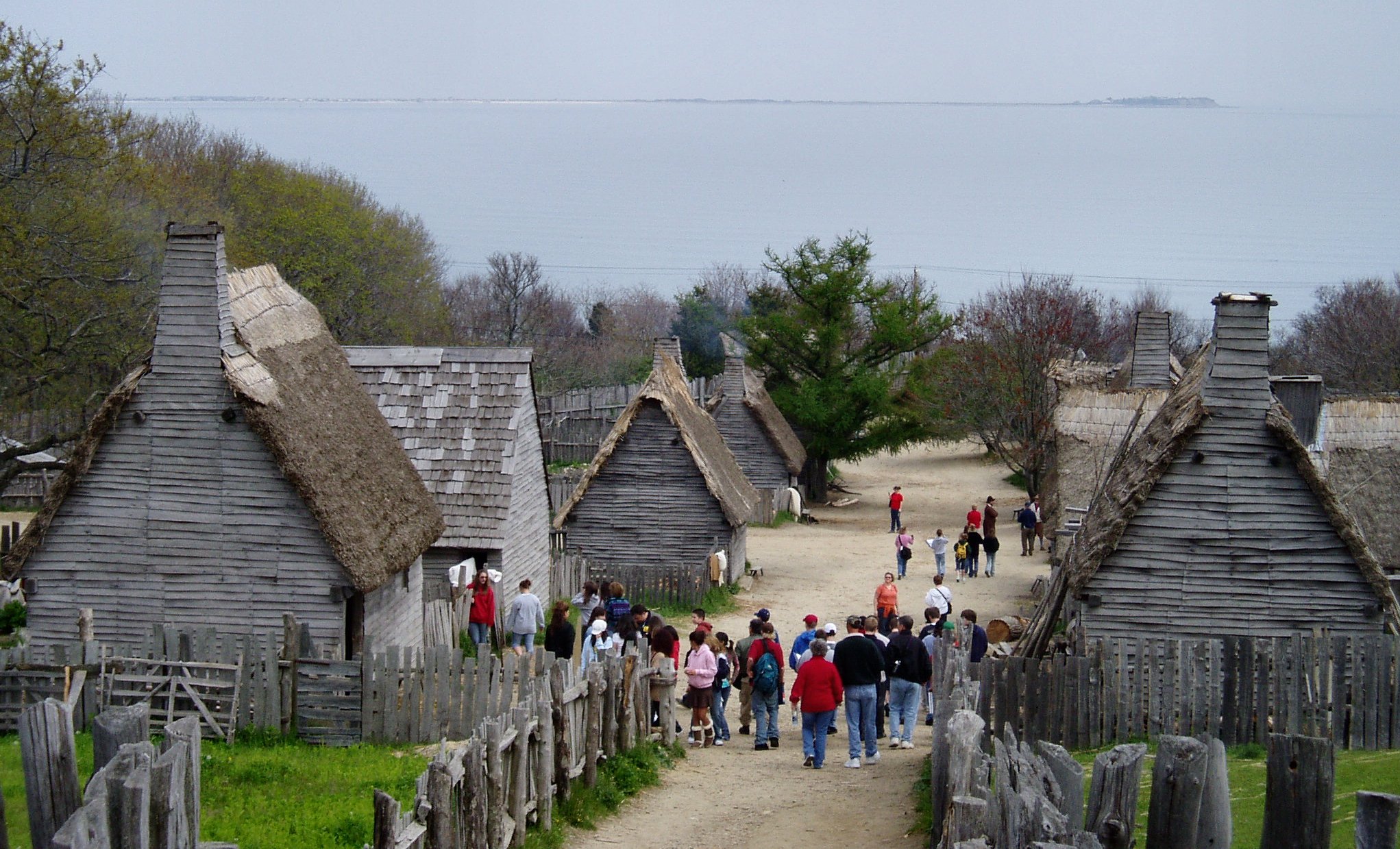 Plymouth
Colony type: Charter
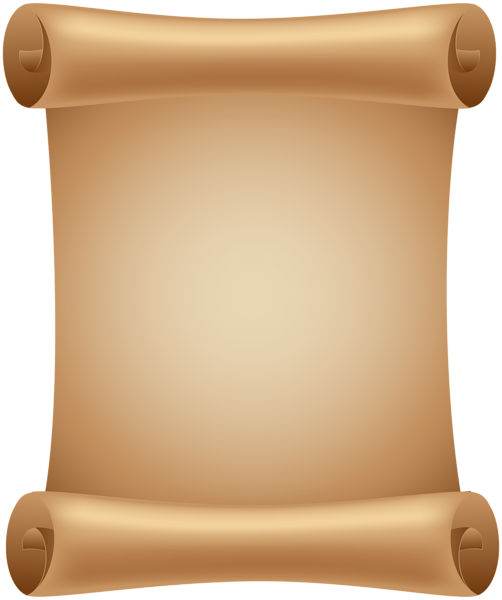 Plymouth Colony
Plymouth
Name: After Plymouth, England.
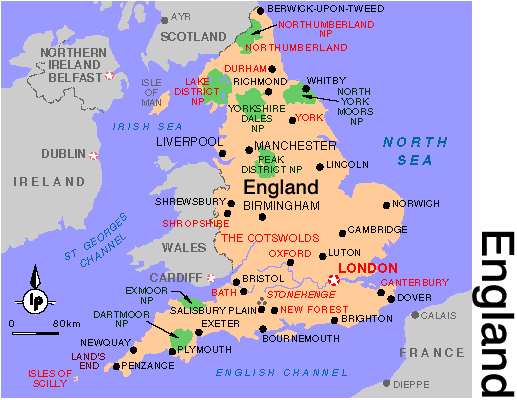 Plymouth
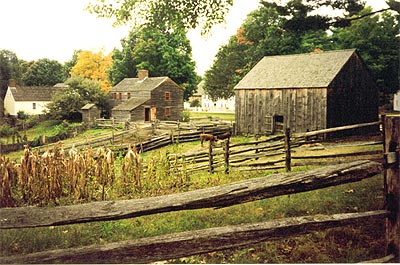 Agriculture: Small farms
Plymouth
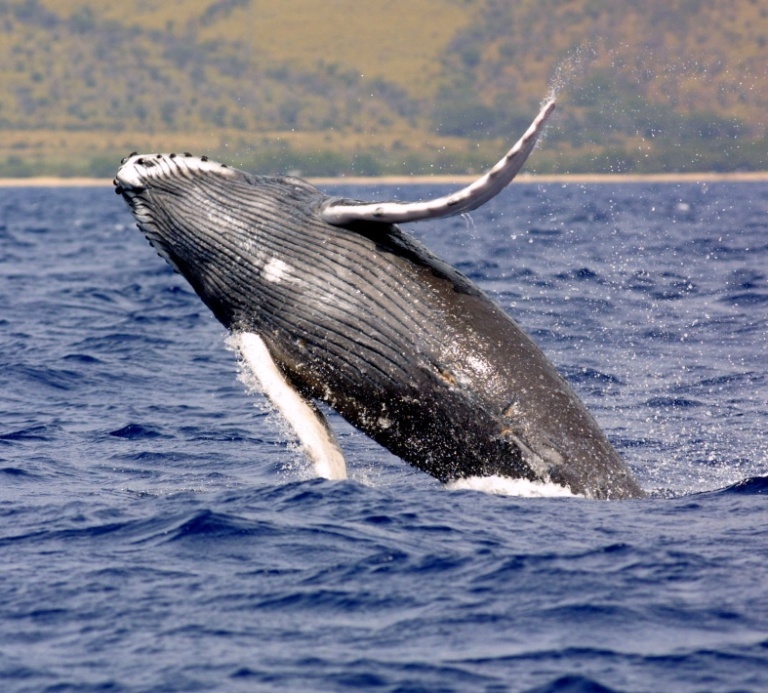 Economy: Trading, Rum, ship building, fishing, whaling, skilled crafts
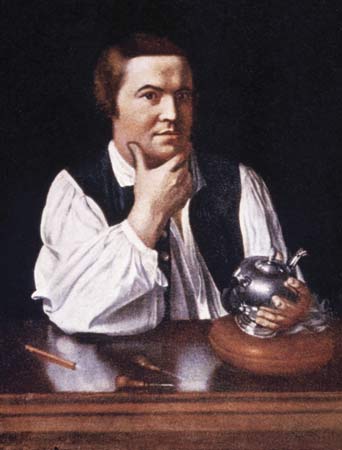 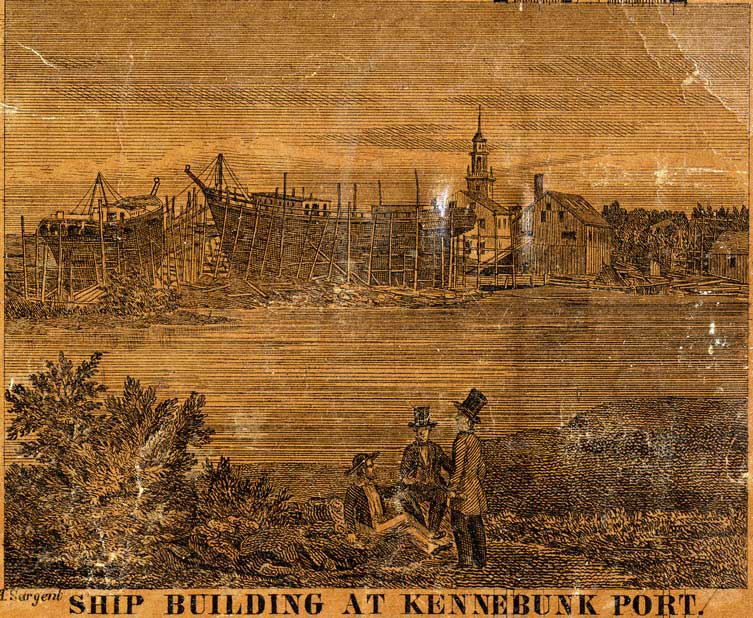 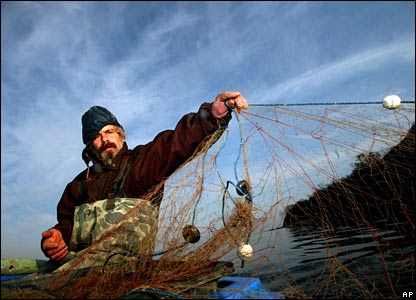 The Mayflower Compact
Document which served as the basis for Plymouth’s original government
An example of self-government
Partially the basis for the US Constitution and New England town meetings
In the name of God, Amen. We, whose names are underwritten, the loyal subjects of our dread Sovereign Lord King James, by the Grace of God, of Great Britain, France, and Ireland, King, defender of the Faith, etc. Having undertaken, for the Glory of God, and advancements of the Christian faith and honor of our King and Country, a voyage to plant the first colony in the Northern parts of Virginia, do by these presents, solemnly and mutually, in the presence of God, and one another, covenant and combine ourselves together into a civil body politic; for our better ordering, and preservation and furtherance of the ends aforesaid; and by virtue hereof to enact, constitute, and frame, such just and equal laws, ordinances, acts, constitutions, and offices, from time to time, as shall be thought most meet and convenient for the general good of the colony; unto which we promise all due submission and obedience.
In witness whereof we have hereunto subscribed our names at Cape Cod the 11th of November, in the year of the reign of our Sovereign Lord King James, of England, France, and Ireland, the eighteenth, and of Scotland the fifty-fourth, 1620